TEMA
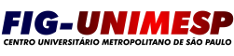 Aeroporto de Cumbica: gargalo nas
operações logísticas com a chegada de
 grandes eventos.
Orientador: Mestre Paulo Jose Lopes Folgueral                                                                                         Novembro / 2011
Aeroporto de Cumbica: gargalo nas operações logísticas com a chegada de grandes eventos.
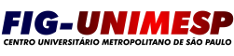 Hugo Leonardo de Oliveira
Valnei Junior Caetano
Fernando Pelissoni
Diego Buscarati
Orientador: Mestre Paulo Jose Lopes Folgueral                                                                                         Novembro / 2011
Aeroporto de Cumbica: gargalo nas operações logísticas com a chegada de grandes eventos.
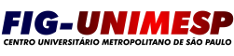 OBJETIVO

JUSTIFICATIVA

PROBLEMA

HIPÓTESE
Orientador: Mestre Paulo Jose Lopes Folgueral                                                                                         Novembro / 2011
Aeroporto de Cumbica: gargalo nas operações logísticas com a chegada de grandes eventos.
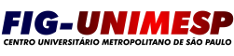 CAPÍTULO I

ORIGEM E APLICAÇÃO DA LOGÍSTICA

ESTOCAGEM NAS CIVILIZAÇÕES ANTIGAS

HISTÓRICO NOS TRANSPÓRTES

LOGÍSTICAS NAS GUERRAS
Orientador: Mestre Paulo Jose Lopes Folgueral                                                                                         Novembro / 2011
Aeroporto de Cumbica: gargalo nas operações logísticas com a chegada de grandes eventos.
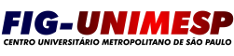 CAPÍTULO I								

FATOS RELEVANTES NA LOGÍSTICA MODERNA

FATOS RELEVANTES NA LOGÍSTICA MODERNA NO BRASIL

LOGÍSTICA HOJE
Orientador: Mestre Paulo Jose Lopes Folgueral                                                                                         Novembro / 2011
Aeroporto de Cumbica: gargalo nas operações logísticas com a chegada de grandes eventos.
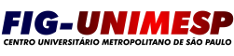 CAPÍTULO II


O AEROPORTO DE CUMBICA


INFRAESTRUTURA
Orientador: Mestre Paulo Jose Lopes Folgueral                                                                                         Novembro / 2011
Aeroporto de Cumbica: gargalo nas operações logísticas com a chegada de grandes eventos.
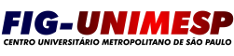 CAPÍTULO III

OS GRANDES EVENTOS

COPA DO MUNDO

JOGOS OLÍMPICOS

O AEROPORTO E OS GRANDES EVENTOS
Orientador: Mestre Paulo Jose Lopes Folgueral                                                                                         Novembro / 2011
Aeroporto de Cumbica: gargalo nas operações logísticas com a chegada de grandes eventos.
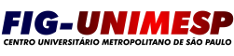 CONCLUSÃO
Orientador: Mestre Paulo Jose Lopes Folgueral                                                                                         Novembro / 2011
Aeroporto de Cumbica: gargalo nas operações logísticas com a chegada de grandes eventos.
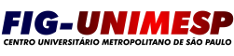 “ As falhas dos homens eternizam-se no bronze, as suas virtudes escrevemos na água”. Willian Shakespeare.
Orientador: Mestre Paulo Jose Lopes Folgueral                                                                                         Novembro / 2011
Aeroporto de Cumbica: gargalo nas operações logísticas com a chegada de grandes eventos.
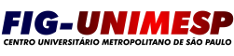 REFERÊNCIAS BIBLIOGRÁFICAS

ABRUCCIO, MARCOS, Odisséia olímpica : a história da olimpíada e seus heróis, São Paulo: Cortez, 2008. 

BAGGIO, LUIZ FERNANDO, Copa do mundo – histórias e estatísticas, São Paulo: Axcel Books, 2009.

BALLOU, R. H., Gerenciamento da cadeia de suprimentos - Logística empresarial, 7ed., Porto Alegre: Bookman, 2005. 

DONATO, Vitório, Introdução à logística – O perfil do profissional, Rio de Janeiro: Editora Ciência Moderna Ltda., 2010.

FILHO, Edelvino Razzolini, Logística: Evolução na Administração: Desempenho e Flexibilidade, São Paulo, Juruá Editora, 2006.

MAIA, PAULO LEANDRO, O ABC da metodologia : métodos e técnicas para elaborar trabalhos científicos (ABNT), 2ed. Rev. Ampl. São Paulo: Leud, 2008.

MARCONI, Marina de Andrade, Antropologia : uma introdução, 7ed., São Paulo: Atlas, 2008.
 
POZO, H., Administração de Recursos Materiais e Patrimoniais Uma Abordagem Logística, 2ed., São Paulo: Atlas, 2008. 
 
RODRIGUES, ROSICLER MARTINS, O Homem na pré-história, 2ed., São Paulo, Moderna Editora, 2003.
 
SEVERINO, Antônio Joaquim. Metodologia do trabalho científico. São Paulo: Cortez, 22 ed., 2002.
 
TADEU, Hugo Ferreira Braga. Logística Aeroportuária - Análises Setoriais e o Modelo de Cidades-Aeroportos. São Paulo: Cengage Learning, 5 ed., 2006.
 
WYSS, ANDRE, Logística sempre presente, Revista Scientific American 59, São Paulo, p.31, Abril, 2006.
 
Disponível em : http://www.infraero.gov.br/index.php/br/aeroportos/sao-paulo/aeroporto-internacional-de-sao-paulo/complexo-aeroportuario.html, consultado em 17/08/2011.
 
Disponível em : http://pt.wikipedia.org/wiki/Ficheiro:1896_Olympic_openingceremony.jpg consultado em 11/09/2011.
 
Disponível em : http://blog.ecopistas.com.br/index.php/1059/ecopistas-realiza-melhorias-nas-rodovias-ayrton-senna-carvalho-pinto-e-helio-smidt.html, consultado em 15/09/2011.
Orientador: Mestre Paulo Jose Lopes Folgueral                                                                                         Novembro / 2011
Aeroporto de Cumbica: gargalo nas operações logísticas com a chegada de grandes eventos.
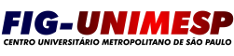 OBRIGADO!
Orientador: Mestre Paulo Jose Lopes Folgueral                                                                                         Novembro / 2011